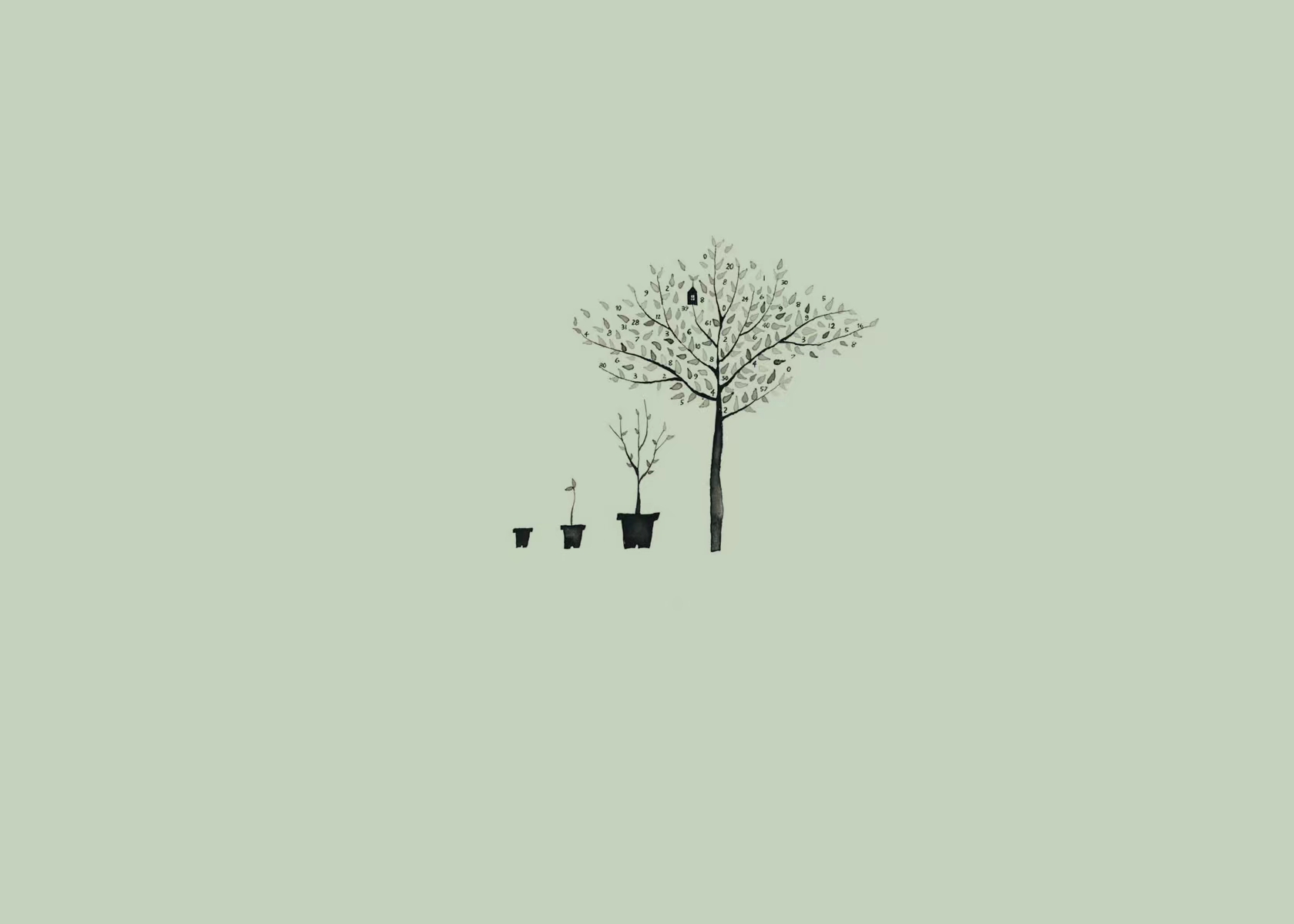 《石油化工生产技术》导学方案绥德继续教育服务中心  高晓瑞
1、“一网一平台”登录步骤
2、课程考核方式
3、学习方法步骤
4、查看“导学助学”资料方法
5、导学教师联系方式
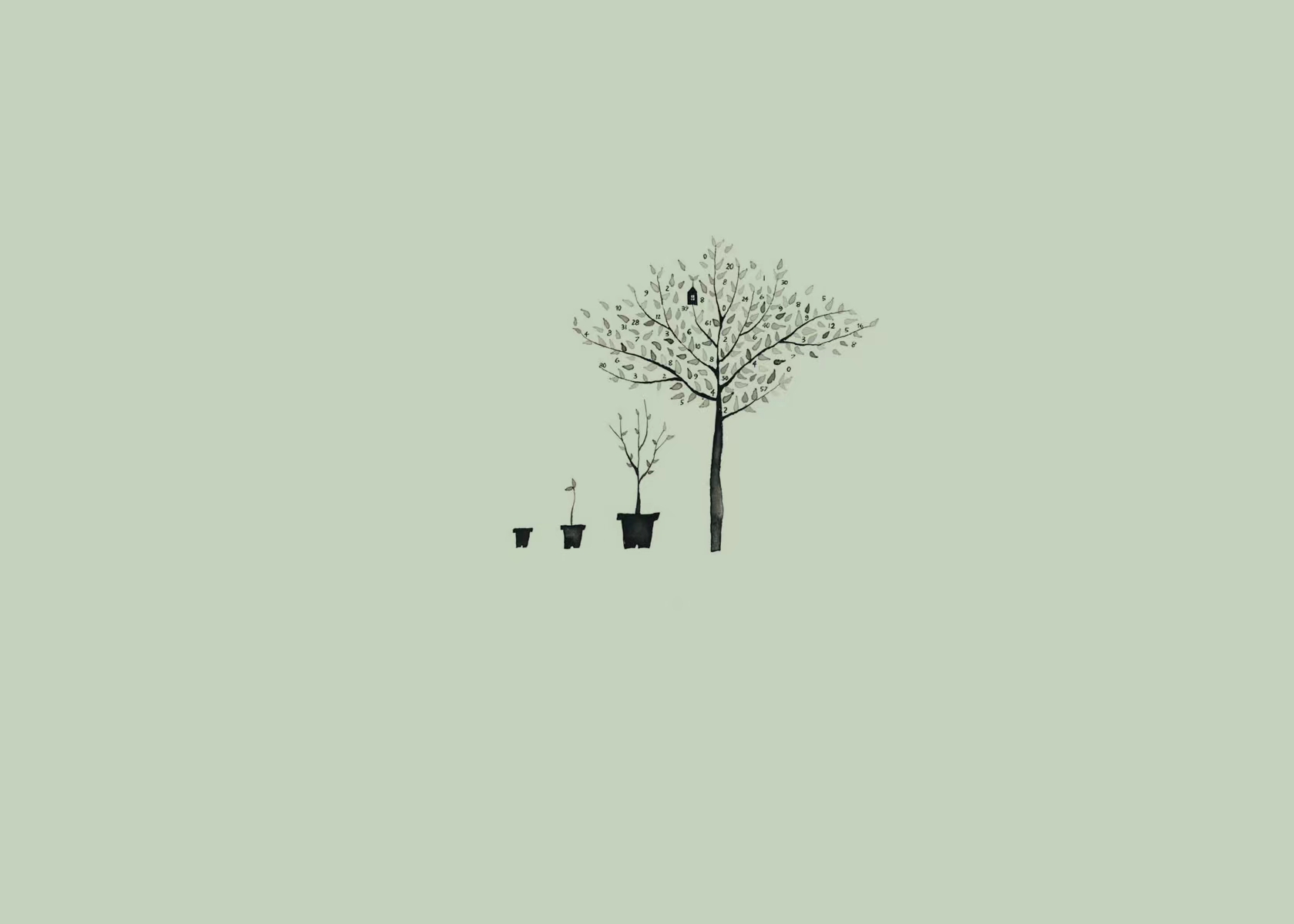 一、登录“国家开放大学一网一平台”步骤1、登录国家开放大学网站，网址：http://one.ouchn.cn/
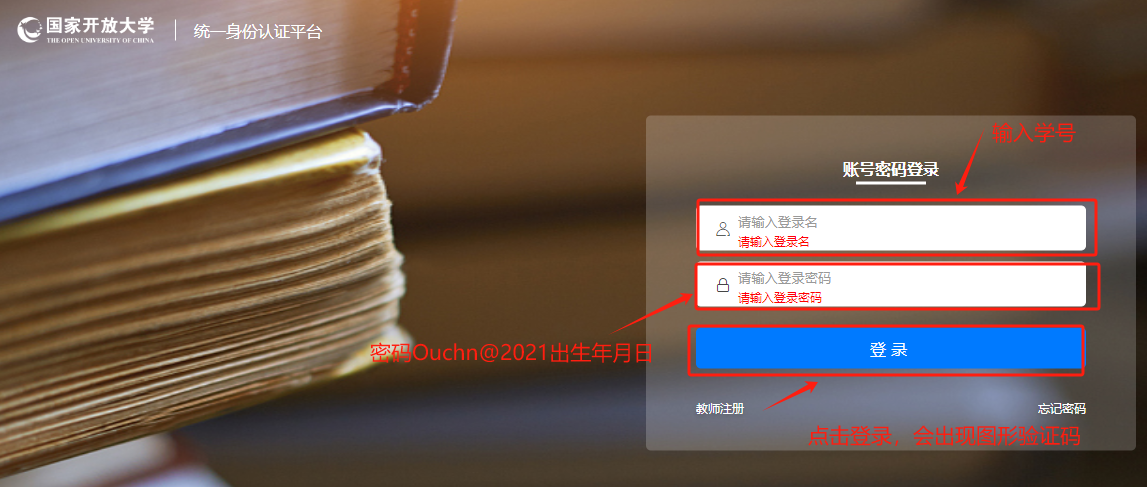 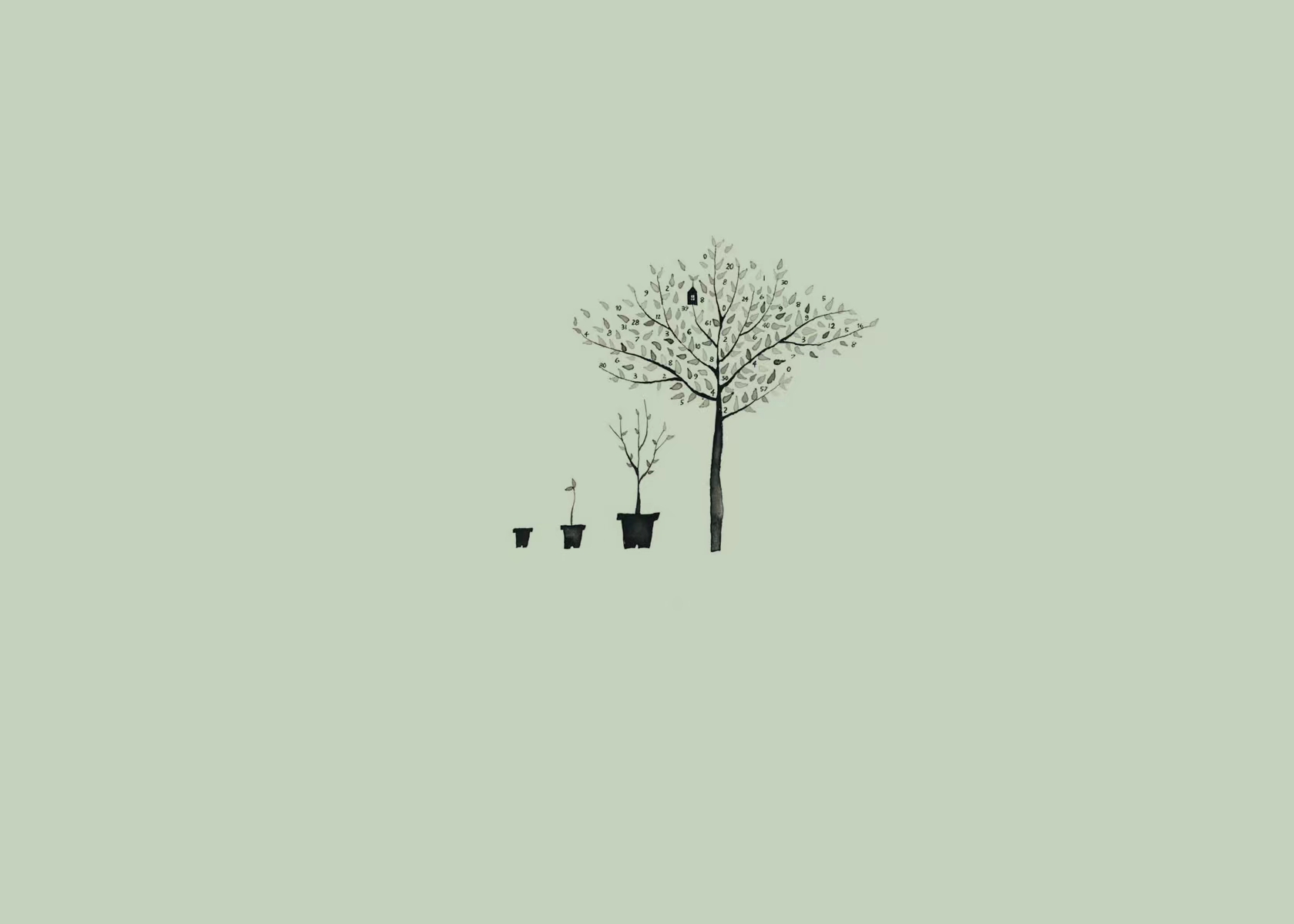 二、课程考核方式
本课程考核采用形成性考核与终结性考试相结合的方式。
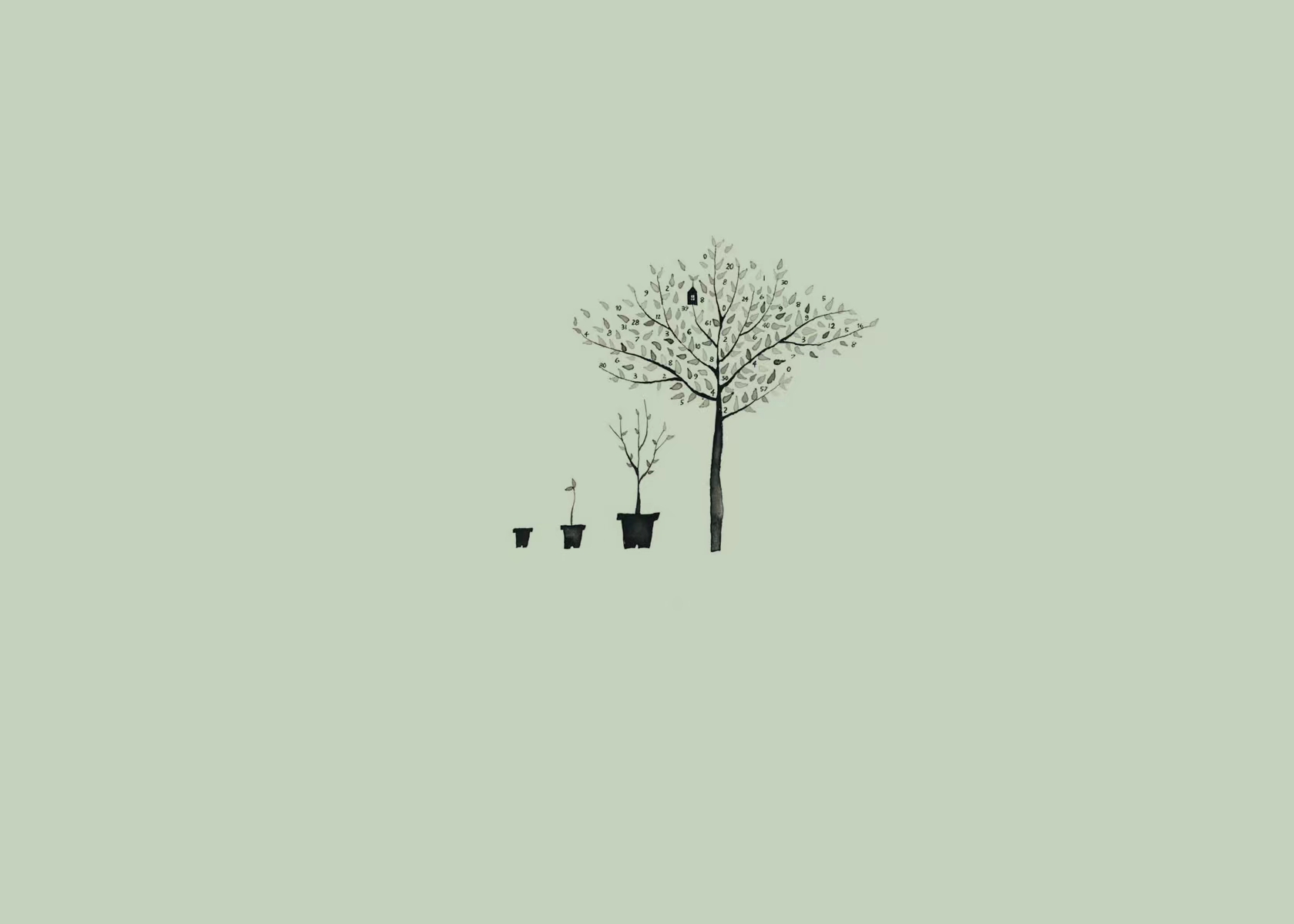 三、学习方法步骤1、选择《石油化工生产技术》点击“去学习，就可以进行网上学习了。
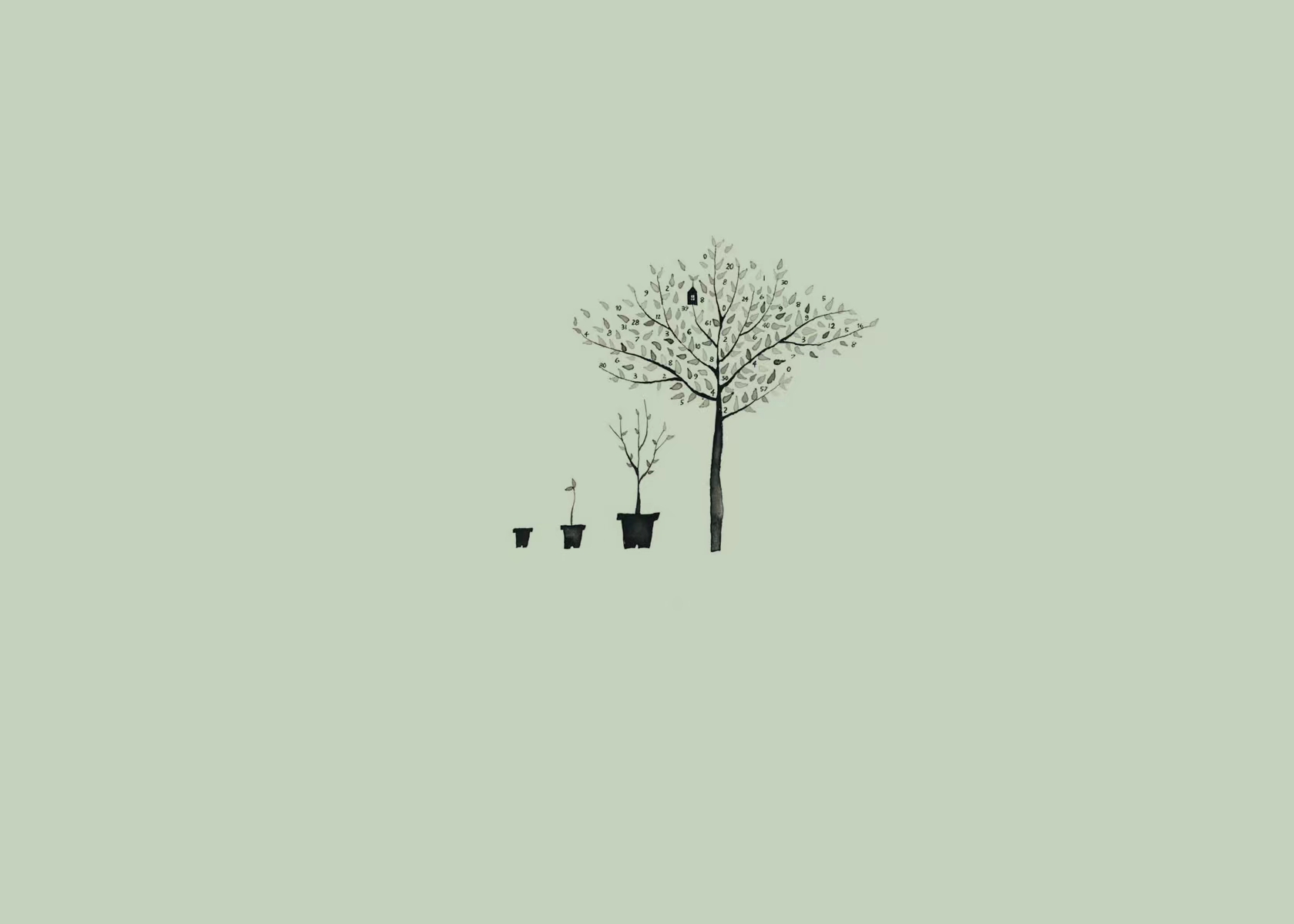 2、进入学习环节
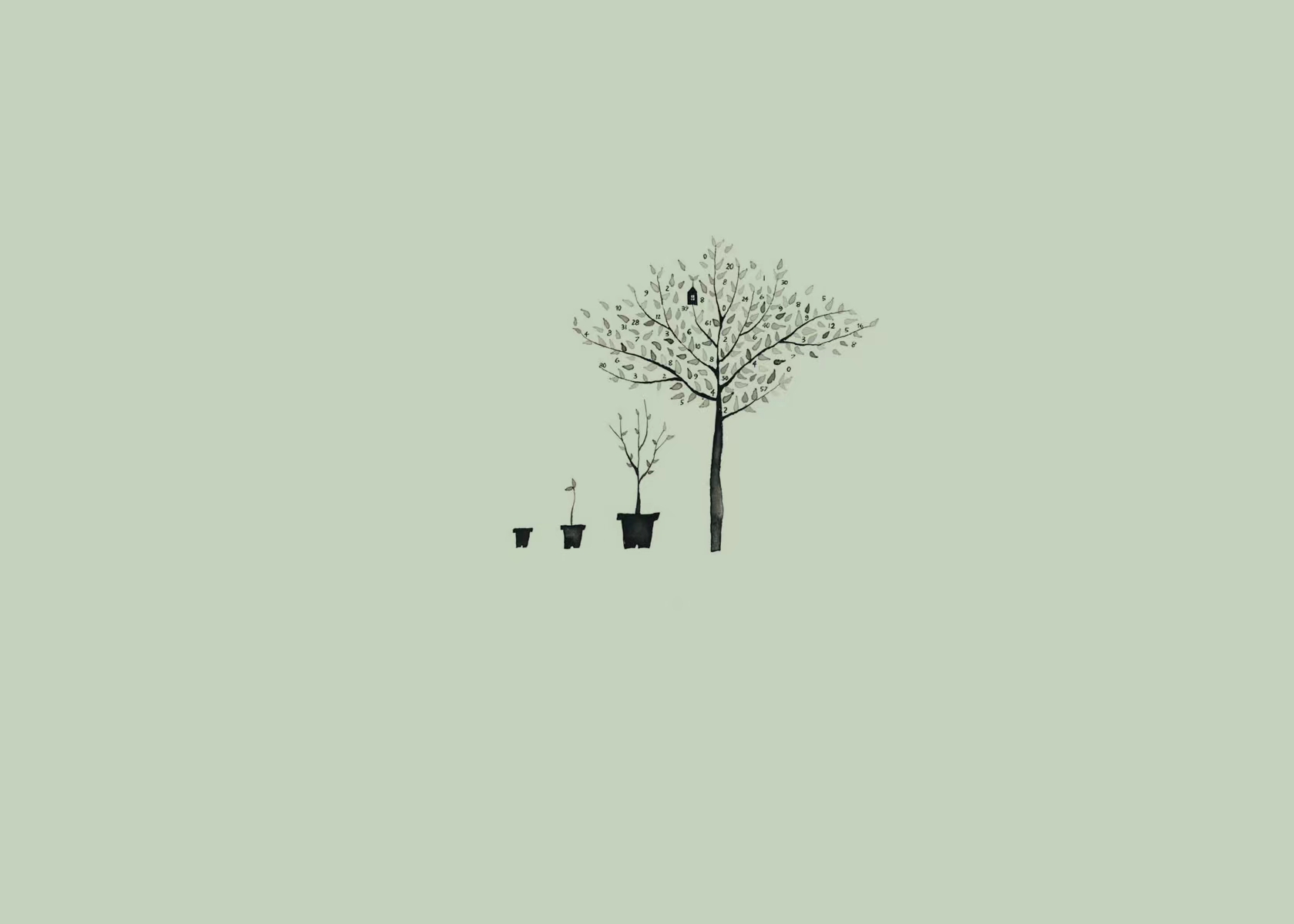 3、在国开平台中，进入课程学习后，点击页面区“形考任务”。依次完成形考任务。
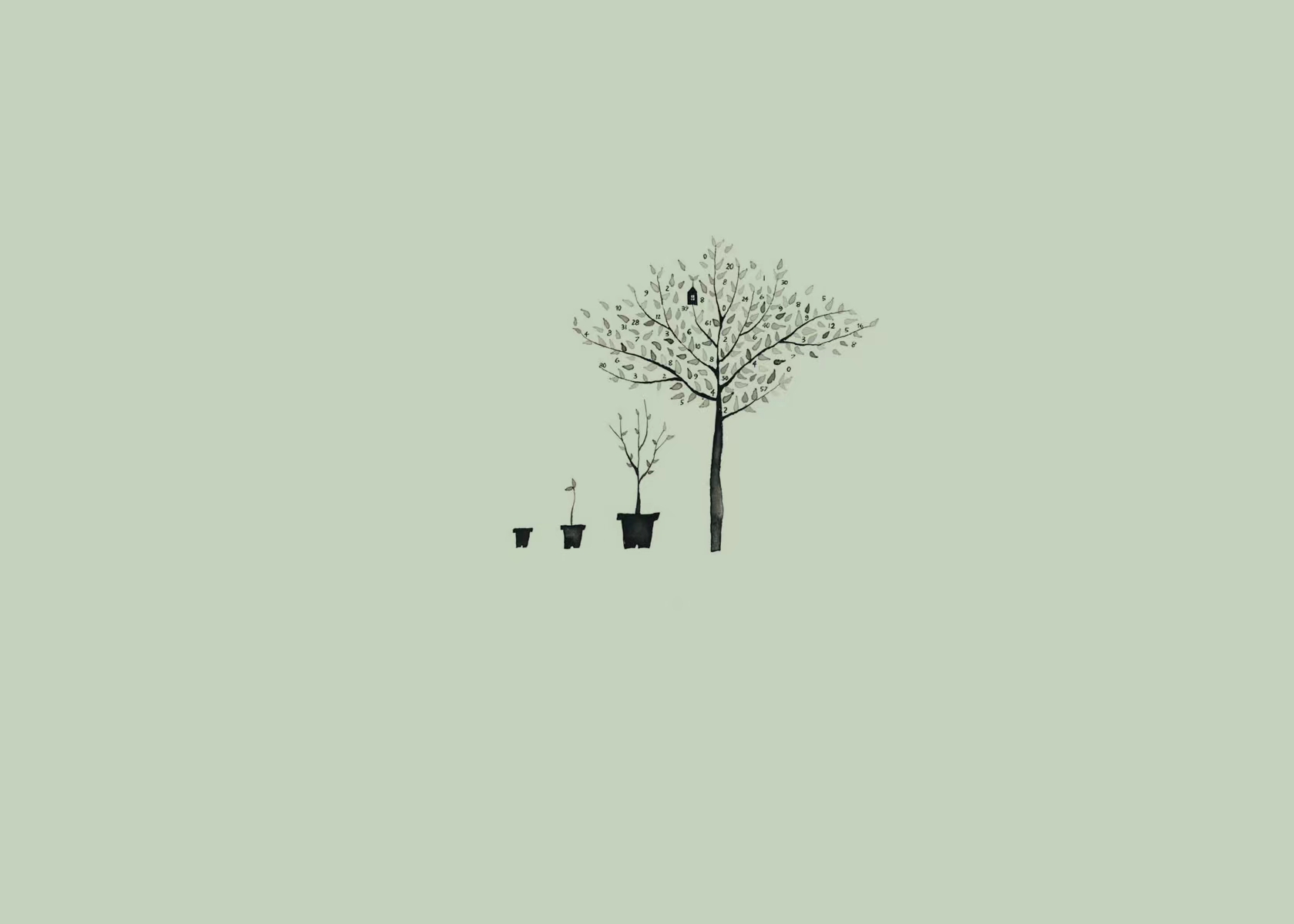 4、在“讨论”区发布帖子，内容包括但不限于发布本科程的知识、对所学知识的疑问以及学习平台操作中存在的问题，不要发布例如：“好好学习”、“加油”、“努力”等无效帖子。期末评阅作业时，根据发帖质量酌情考虑增减适量形考分数。
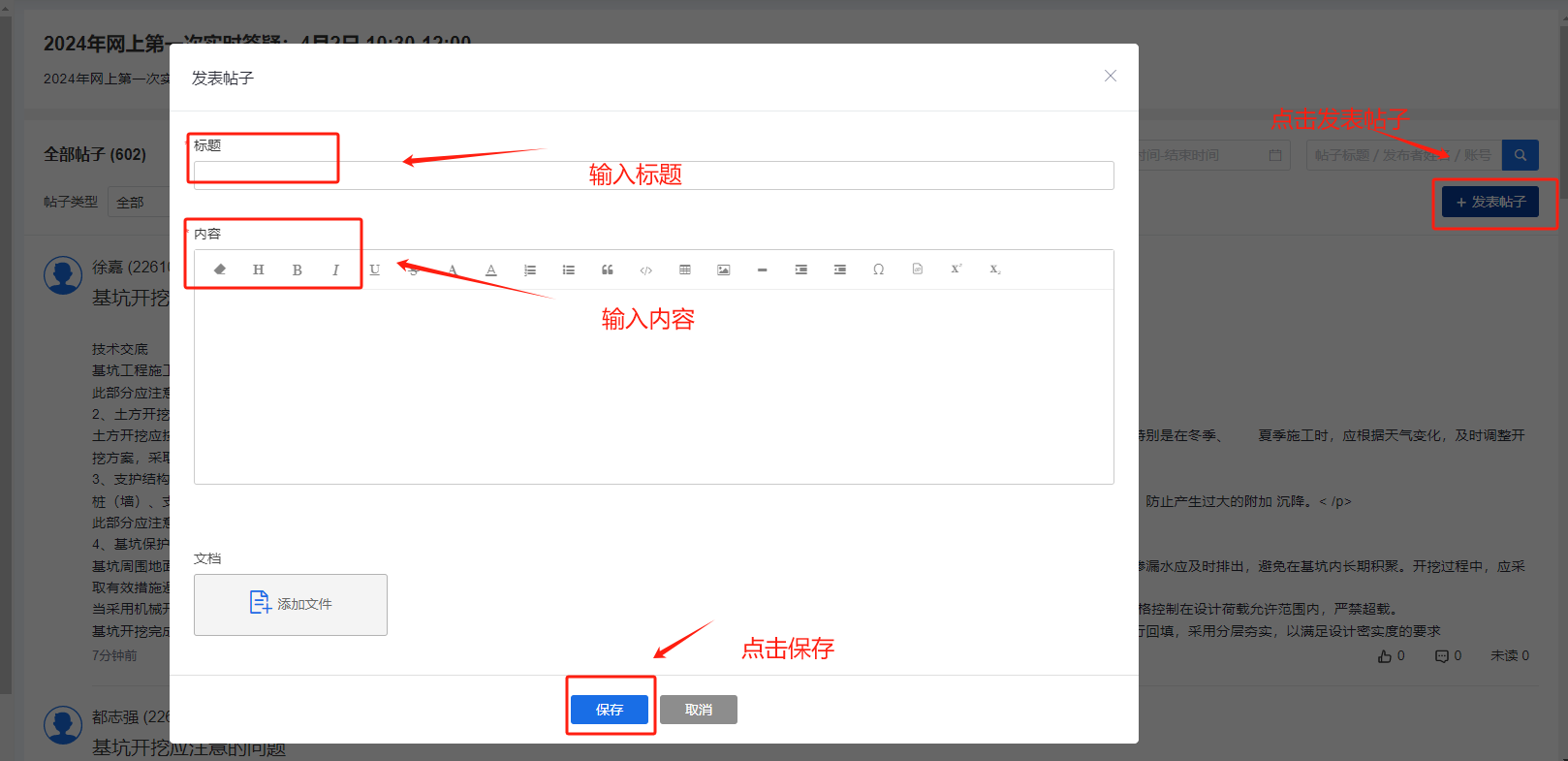 四、在“榆林市开放大学”网站查看导学助学资料（作业参考答案）登录榆林市开放大学网站：http://yl.sxrtvu.edu/index.htm。点击主页面区的“导学助学”模块。
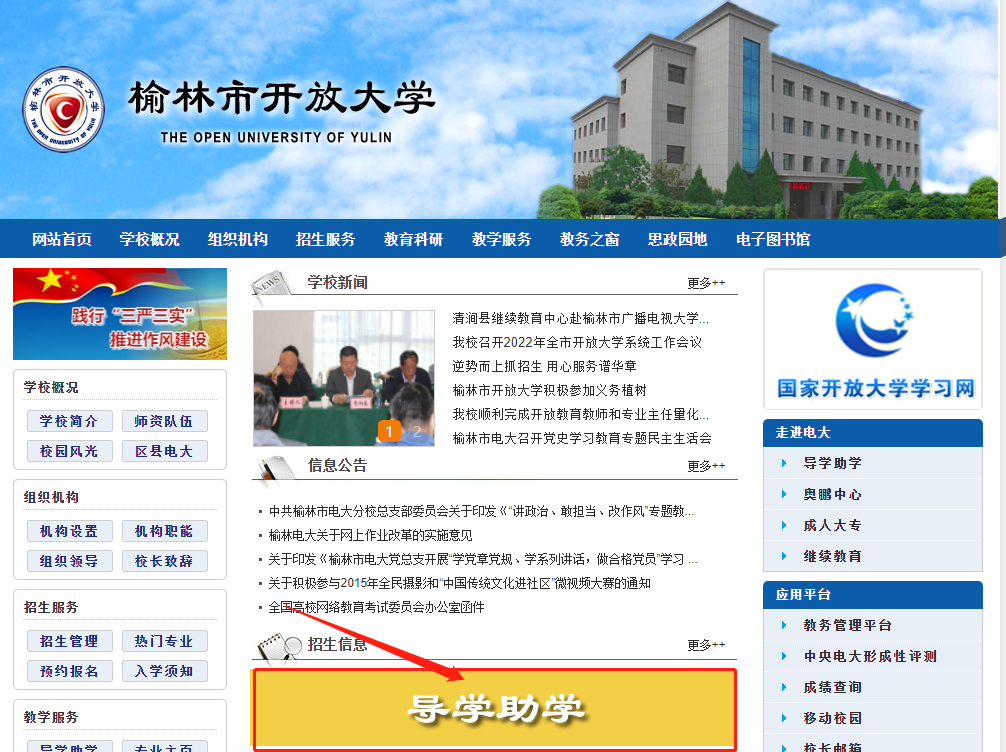 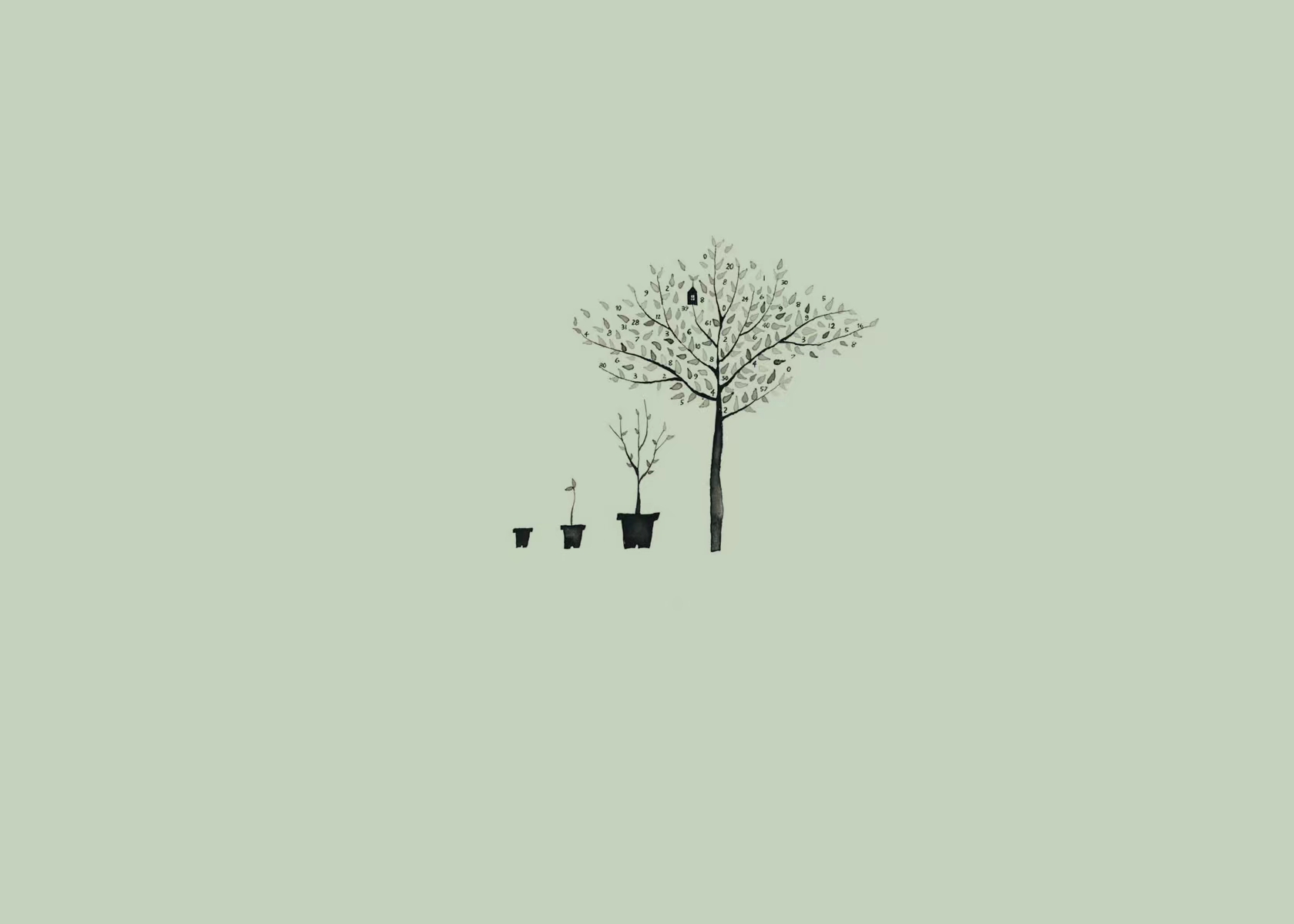 2、“信息搜索栏”输入课程名称或者课程ID号
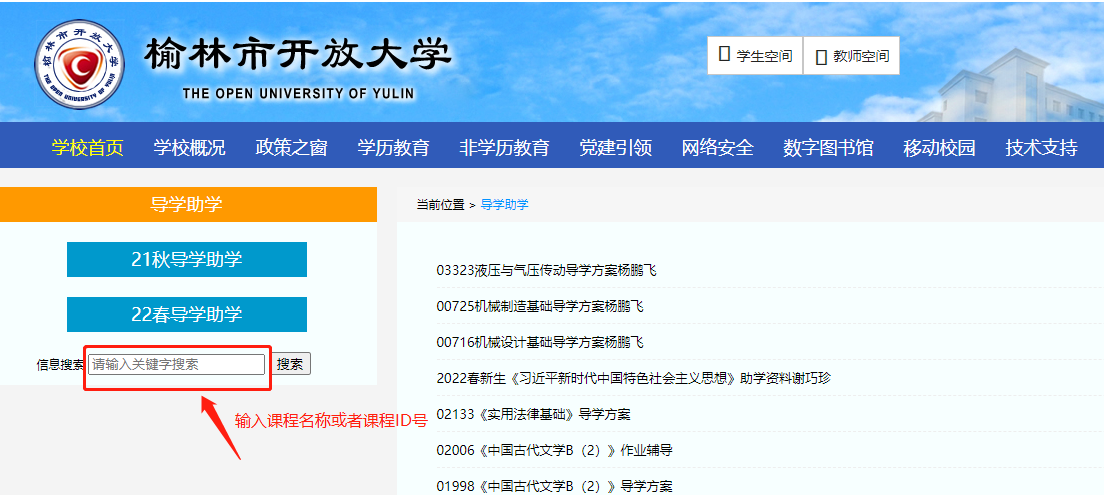 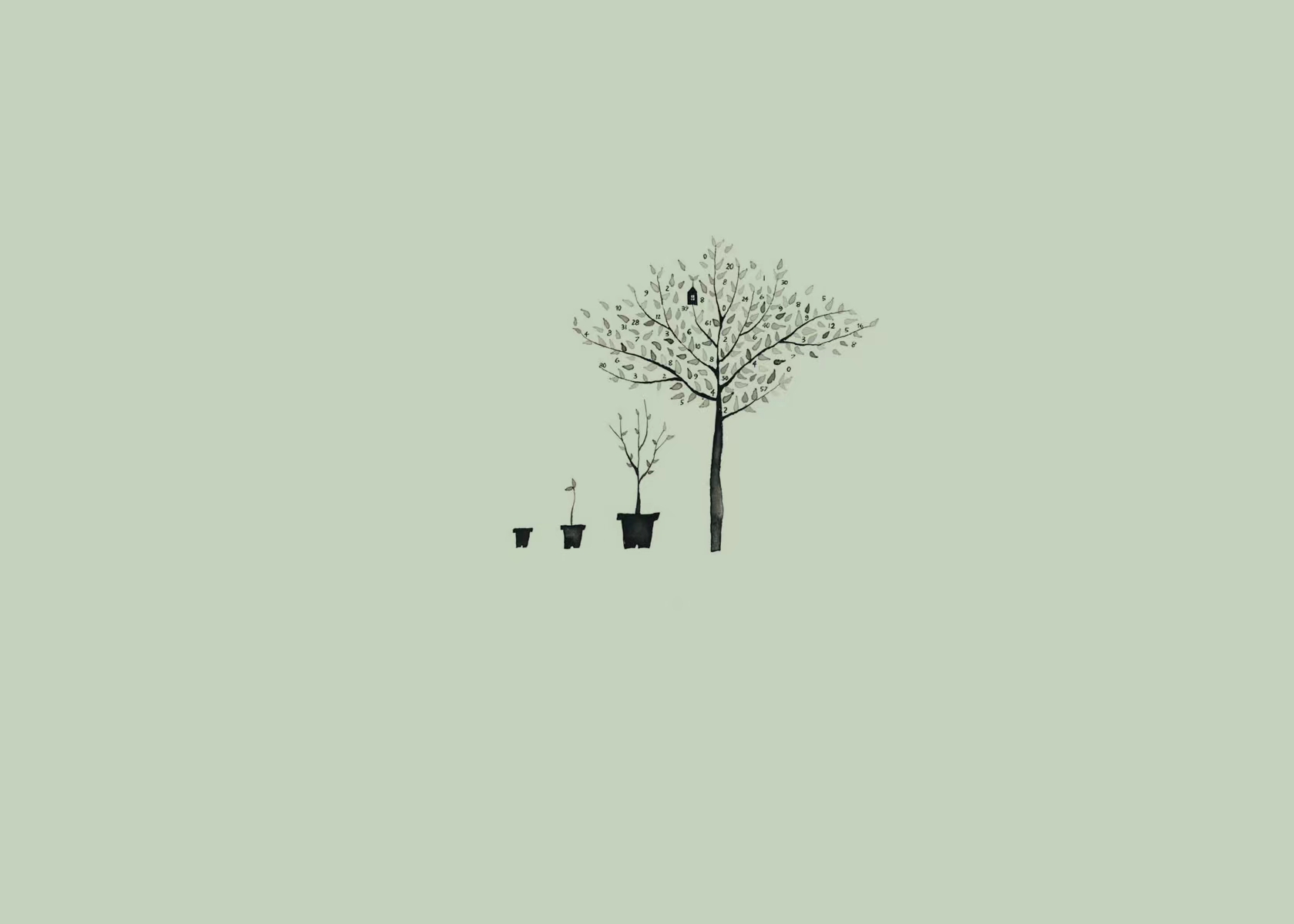 五、辅导教师联系方式
辅 导 教 师：高晓瑞
电 话：15929195184（微信同号）
Q Q号：469954345
邮　箱：469954345@qq.com